Prelude 
to 
Civil War
1788-1860  North developed and Changed by Industrial Revolution
Rapid population growth, European immigrants 

Diversified economy - only 4% small farmers

 Capitalism  

Strong industrial & merchant sector develops
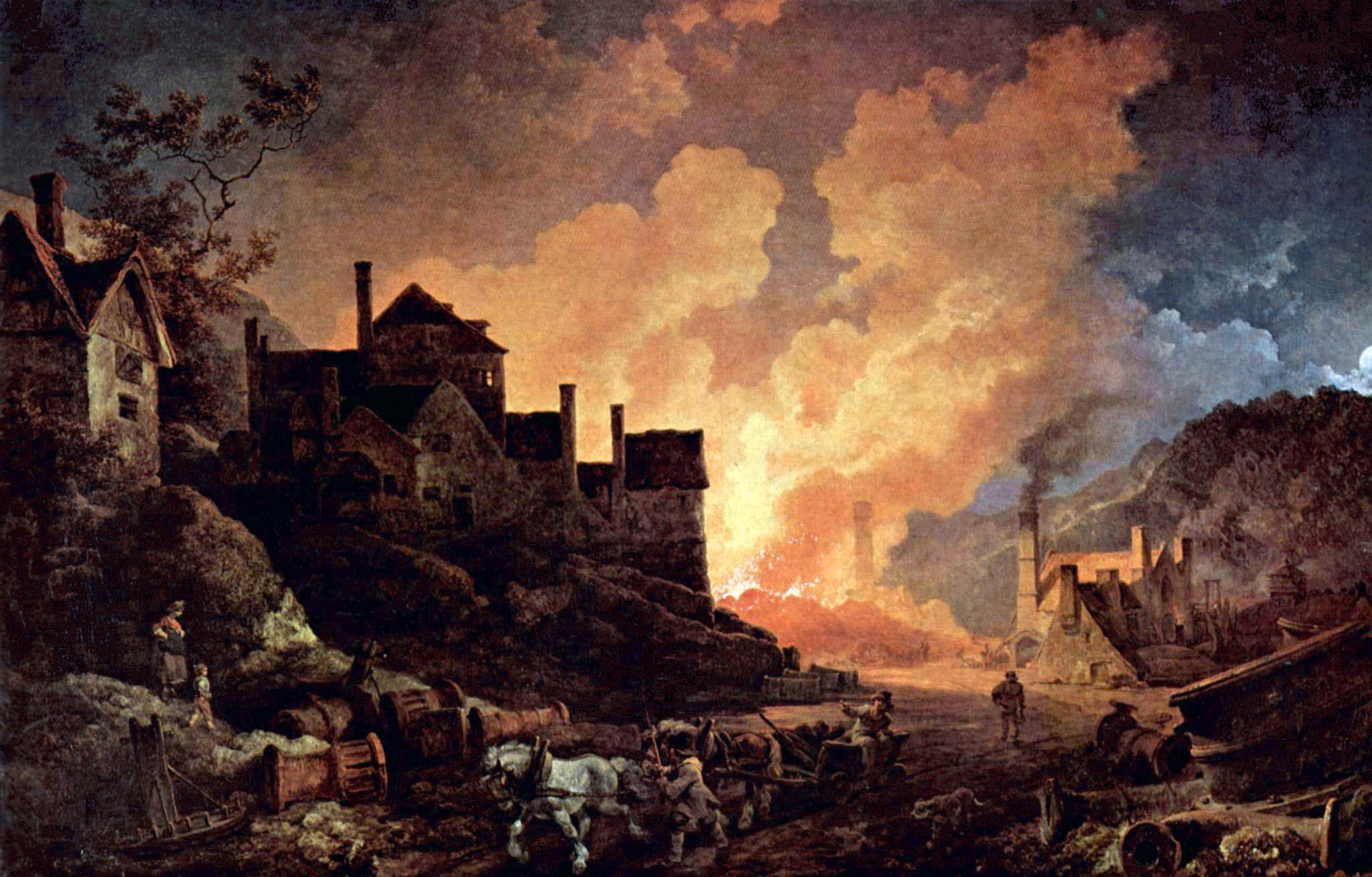 1788-1860  North
Protestantism dominant religion influencing political and economic leadership

Reform movement thrives in North, due to effects of Industrial Revolution and city growth (Temperance, Poor Housing, Child Labor, Public Education, Abolitionism) 

 Negative perception of Southerners
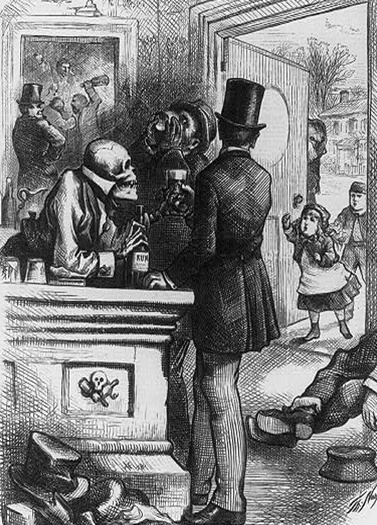 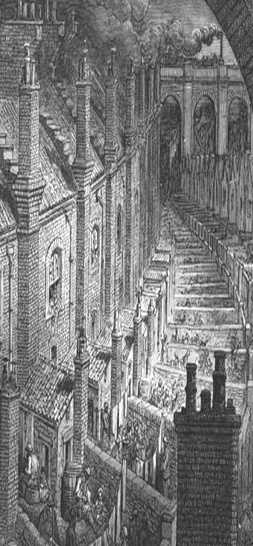 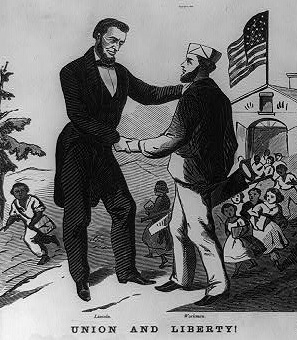 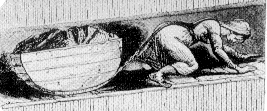 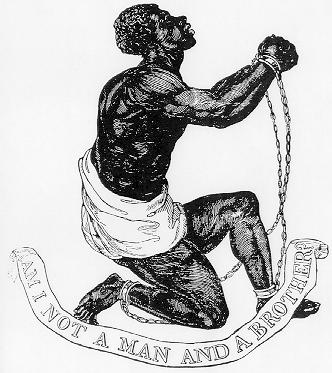 1788-1860 South Traditional & Agricultural
Population growth slower - less immigration
   -South not as urban
   -Lower population= Less House Representatives
 
Religion protestant, more personal than in north
    -More interest in personal salvation than society

Public education & reform not important 

 Cash crops grown, "King Cotton" major crop
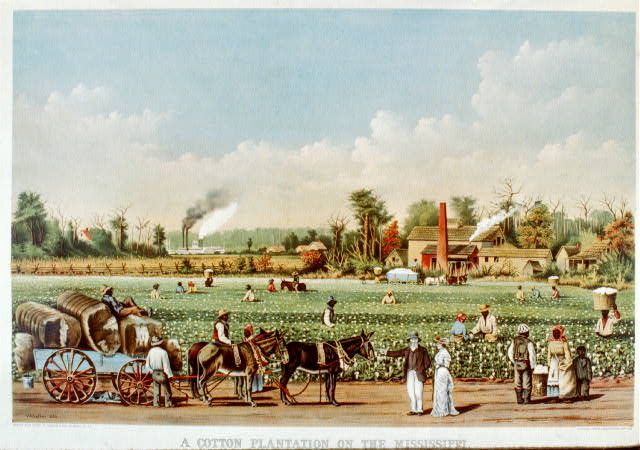 1788-1860 South
80% economy focused on agriculture

Slavery major influence

Political leaders large land owners/slaveholders

25% people own slaves, 12% own 12 or more    

All Southerners had stake in slavery’s institution

Negative perceptions of Northerners
Southern View-“Northern Slavery”
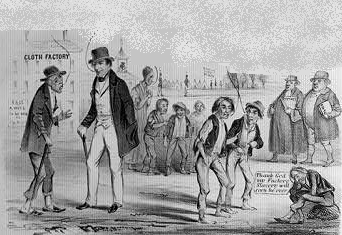 "Why Friend, how is it that you look so old? " 
 "I’m a "fast man“, we usually die of old age at 40.”
"I’m going to run away to the Coal Mines only work 14 hours a Day." 
 "Oh! how I would like to have such a comfortable place. . . “
"Oh Dear! what wretched Slaves, this Factory Life makes me & my children.“
"Thank God my Factory Slavery will soon be over."
Southern View on Southern Slavery
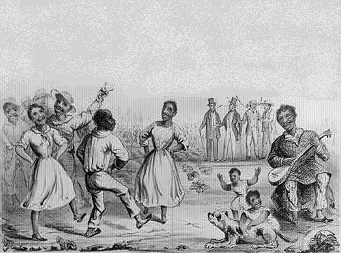 "It is as a general thing, some few exceptions, after mine have done a certain amount of Labor which they finish by 4 or 5 P.M. I allow them to enjoy themselves in any reasonable way."
"Is it possible that we of the North have been so deceived by false Reports? Why did we not visit the South before we caused this trouble between the North and South.”
Territorial Expansion Poisoned National Politics
New States- More Congressmen & Senators

 More politicians changes control of Congress

North- Concerned over expansion of slavery & dealing with Industrial Revolution’s effects
 
South- Concerned with protecting their social system and economic system
Political, social, and economic environments deteriorate into an issue of new states being “Southern Slave” or “Northern Free States”
Missouri Compromise of 1820
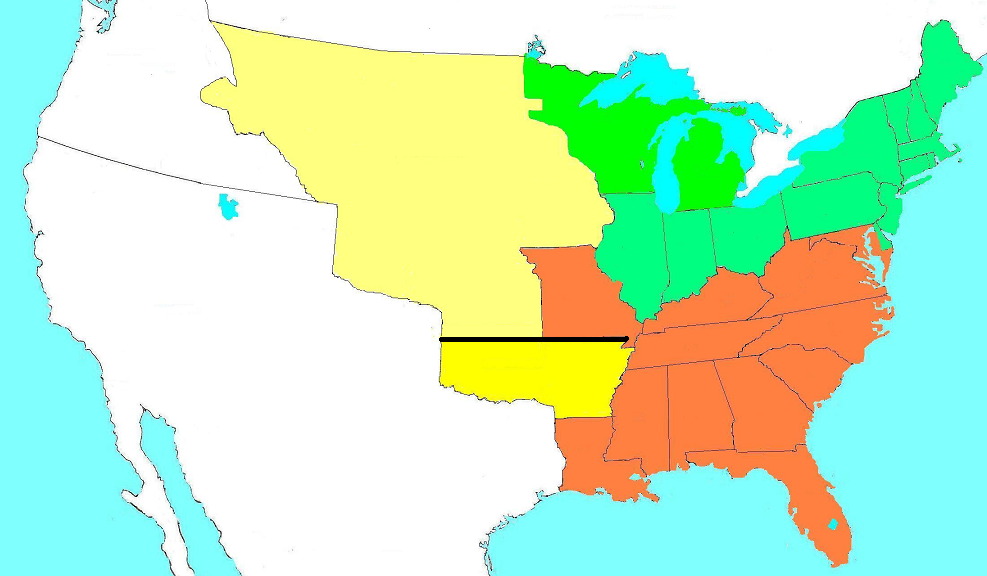 ME
Unorganized Territory
Closed to Slavery
Michigan Territory
      No Slavery
No Slavery
MO
36* 30’ Missouri
Compromise Line
Slave  States
Arkansas Territory
Open to Slavery
Missouri enters US as a slave state 
   Maine enters US as a free state
   No slavery north of 36* 31” latitude
1831 Critical year
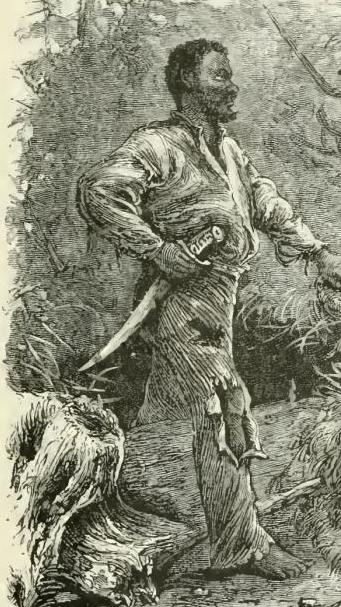 Nat Turner leads violent slave revolt killing 55 men, women, & children 

 Abolitionist newspaper The Liberator  began.

 South Carolina nullifies (fails to obey) Federal Tariff Law
US gains new territory. Will the North or South control new states? Will Slavery be allowed or not?
Country of Texas joins the US 1845

Oregon territory 1846

 Land gained in Mexican War 1848

Wilmot Proviso- US buys land
Mexican War 1847-48
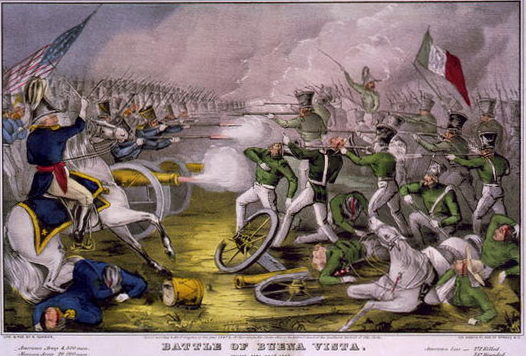 Library of Congress
New US Territories
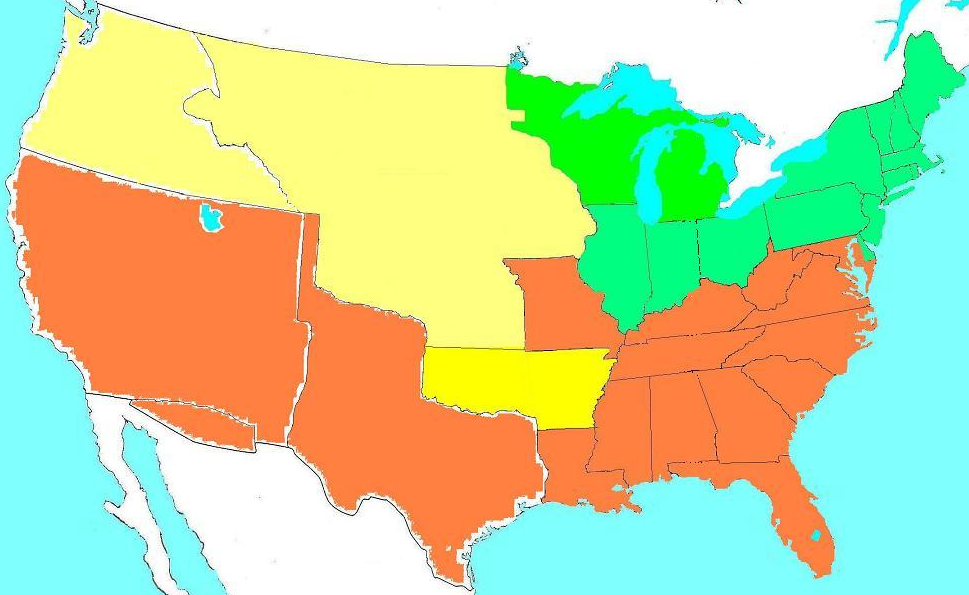 Oregon
Territory
From Britain
1846
Acquired though Mexican War  1848
Texas
Annexation
        1845
Gadsden Purchase      1853
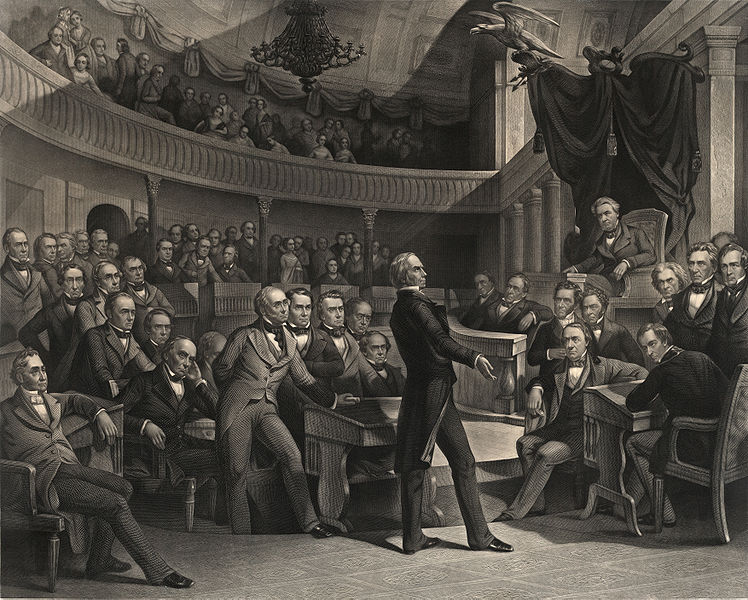 Compromise of 1850 Calms Things
Satisfies neither North or South                       
California becomes free state, North has more 
Tough Fugitive (Runaway) Slave laws for South
Henry Clay Takes Senate Floor
1852 Novel:  Uncle Tom’s Cabin creates furor nationwide
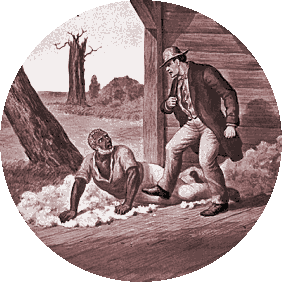 Simon Legree assaulting Uncle Tom.
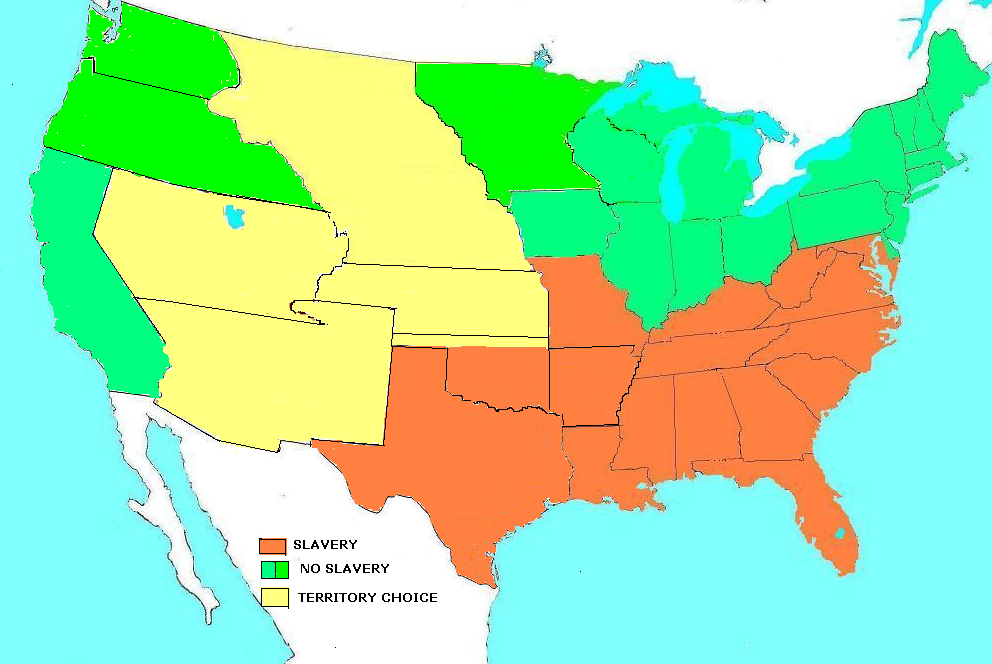 US by 1854
Washington    Territory
US 1854
Minnesota
Territory
Oregon Territory
Nebraska 
Territory
Utah
Territory
Kansas Territory
New Mexico
Territory
Indian Territory
Kansas-Nebraska Act of 1854
Creates concept of “Popular Sovereignty” allowing states to decide on issue of slavery

Effectively repealing Missouri Compromise

Bleeding Kansas- Violence erupts in Kansas between pro-slave and anti-slavery supporters
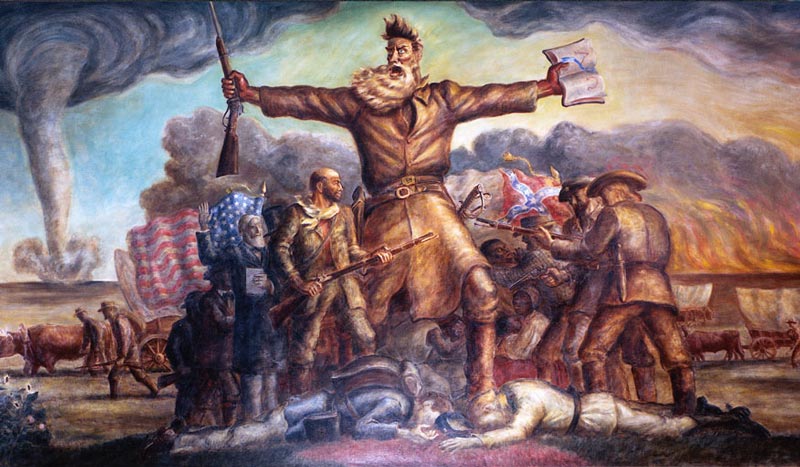 Kansas State Historical Society, Copy and Reuse Restrictions Apply             www.kshs.org/reasearch/collections/documents/photos/webuse.htm
1856  SC Senator Booker beats MA Senator Sumner with a cane.
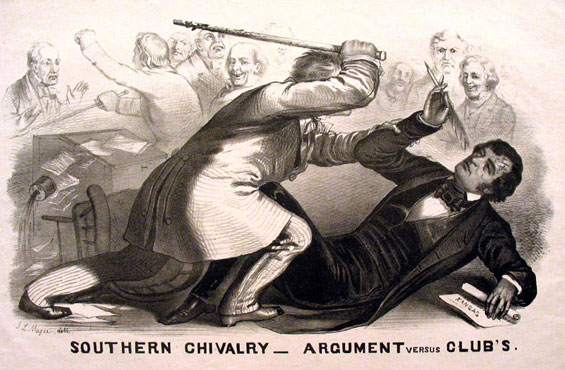 U
Dred Scot Decision of 1857
Supreme Court Rules:

 Slaves not citizens, they are property

 Missouri Compromise violated 5th Amendment

 Congress must protect   slaves as property.
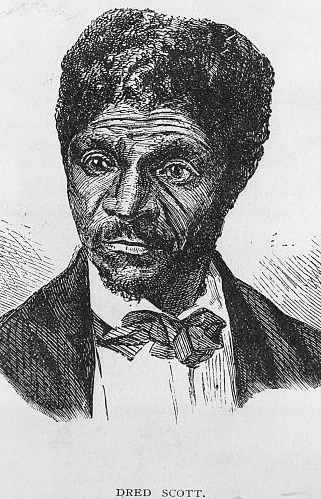 Library of Congress
National Institutions Divide
Churches divided into branches North/South

 National Parties split - North/South 

Whig Party dies in 1852

 Democratic Party essentially a Southern party

 1856 Republican Party founded essentially a Northern party
John Brown Takes Harpers Ferry, October 16, 1859
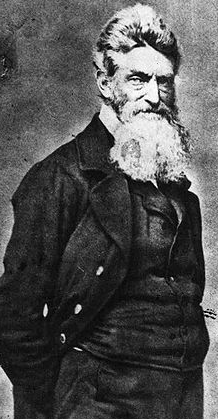 John Brown & 21 armed followers take US arsenal & rifle works in Harpers Ferry, VA

They hope to spark a rebellion of freed slaves and to lead an army of emancipation .
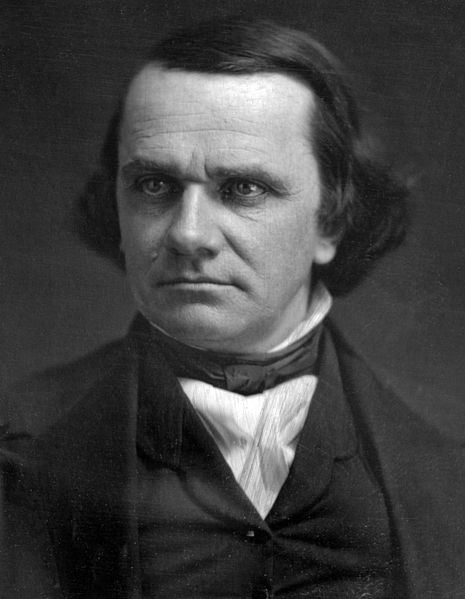 Election of 1860
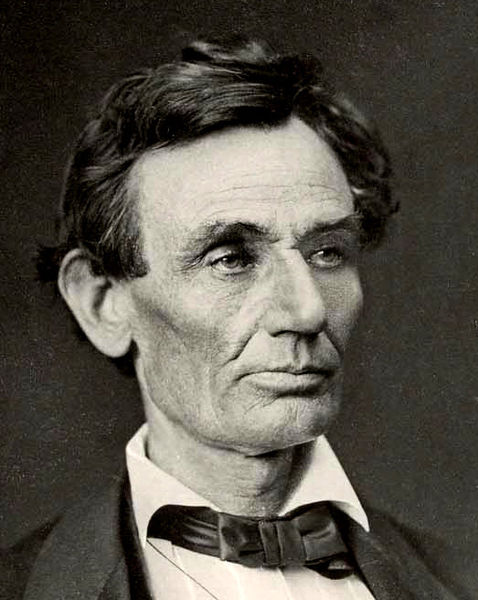 Stephen Douglas 
Northern Democrats
Abraham Lincoln 
Republican Party 
In North Only
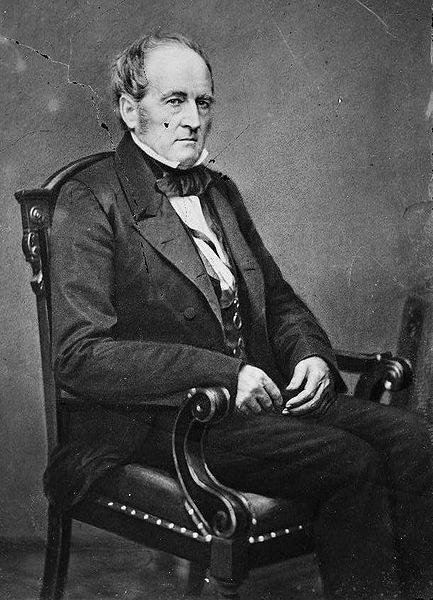 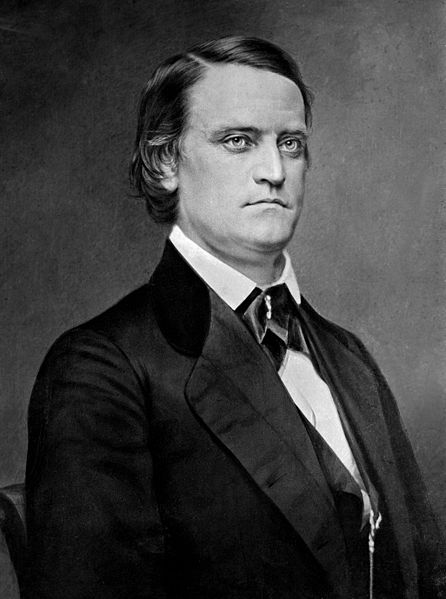 John Breckenridge 
Southern Democrats
John Bell 
South Constitutional Union Party
1860 Electoral College Map
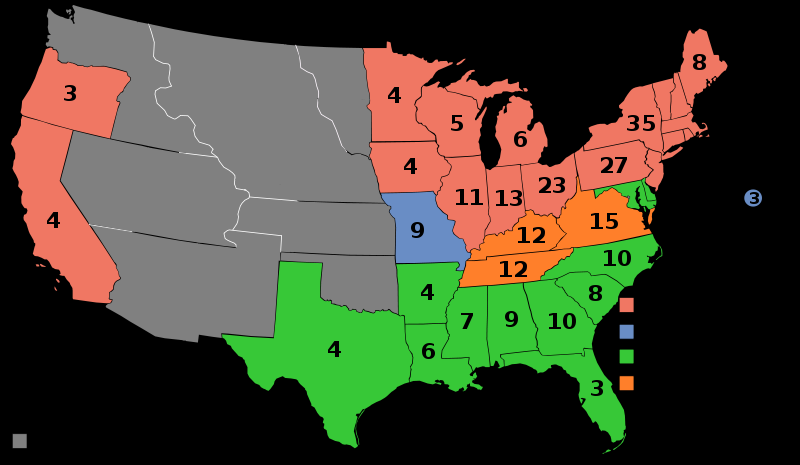 VT5,
NH5
MA 13
RI4
CT 6
NJ 4
DE 3
MD 8
Lincoln
Douglas
Breckenridge
Bell
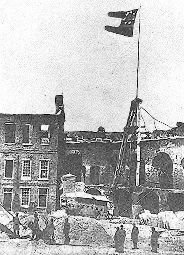 December 20, 1860 South Carolina becomes the first state to secede from the US
Sponsored by the Sons  of  Union Veterans of the Civil War  http://www.suvcw.org
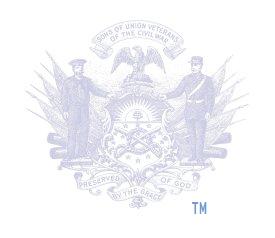